Муниципальное бюджетное дошкольное образовательное учреждение Полевского городского округа «Детский сад № 34»
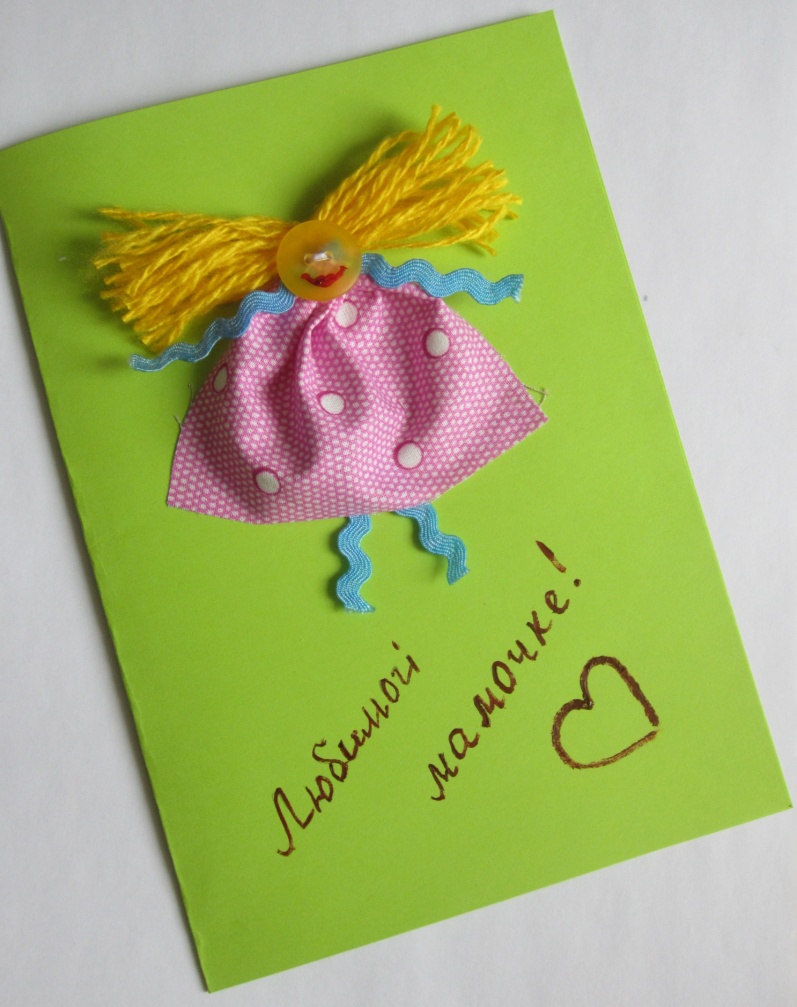 Мастер-класс «Открытка с аппликацией из текстиля»
Исполнитель: Бабина О.А.
                          воспитатель I к. к.
Полевской, 2016
Материалы:- лист плотной бумаги или картона  формата А4;- пряжа;- полоска картона шириной 4 см;- пуговица;- лоскут ткани размера 7*10 см;- нитки, иголка;- клей ПВА-М;- шнур или лента (2 – 5 см., 1-10 см); - краска акриловая или гуашь, кисточка;- ножницы.
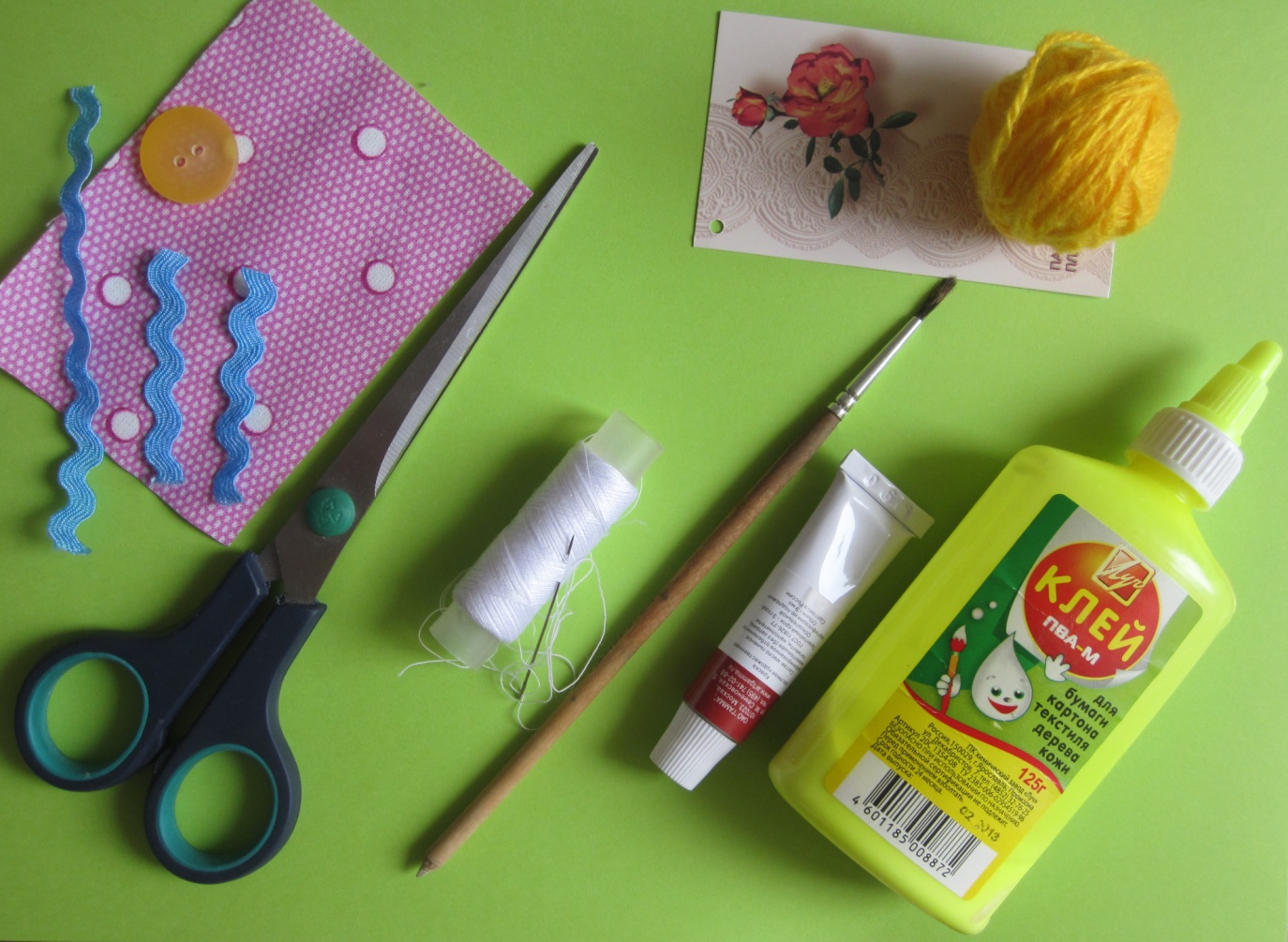 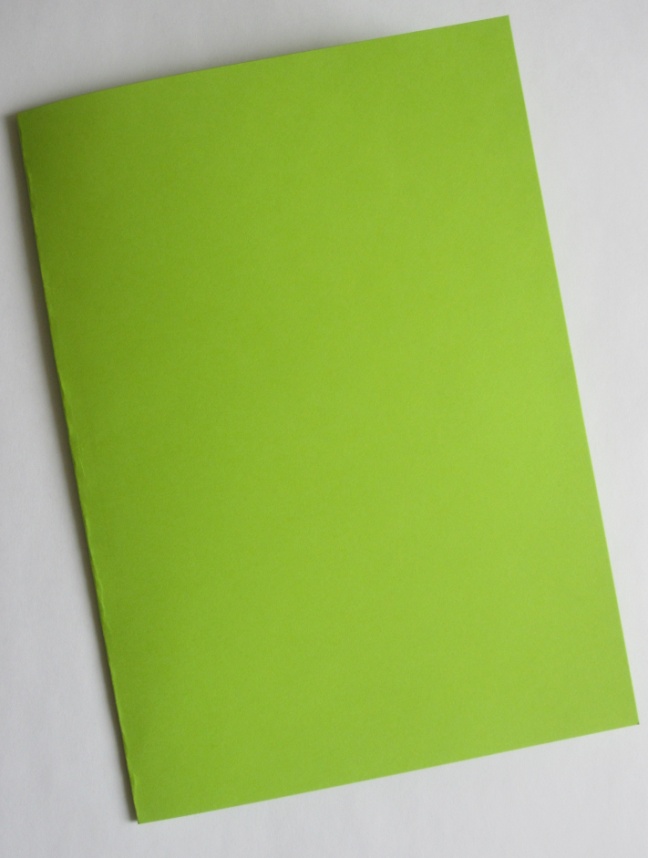 1. Возьмем лист плотной бумаги или картона и сложим пополам – это заготовка для открытки.
2. Возьмем лоскут ткани и прошьем швом «вперед иголкой» по краям пришиваем ленты размером 5 см.
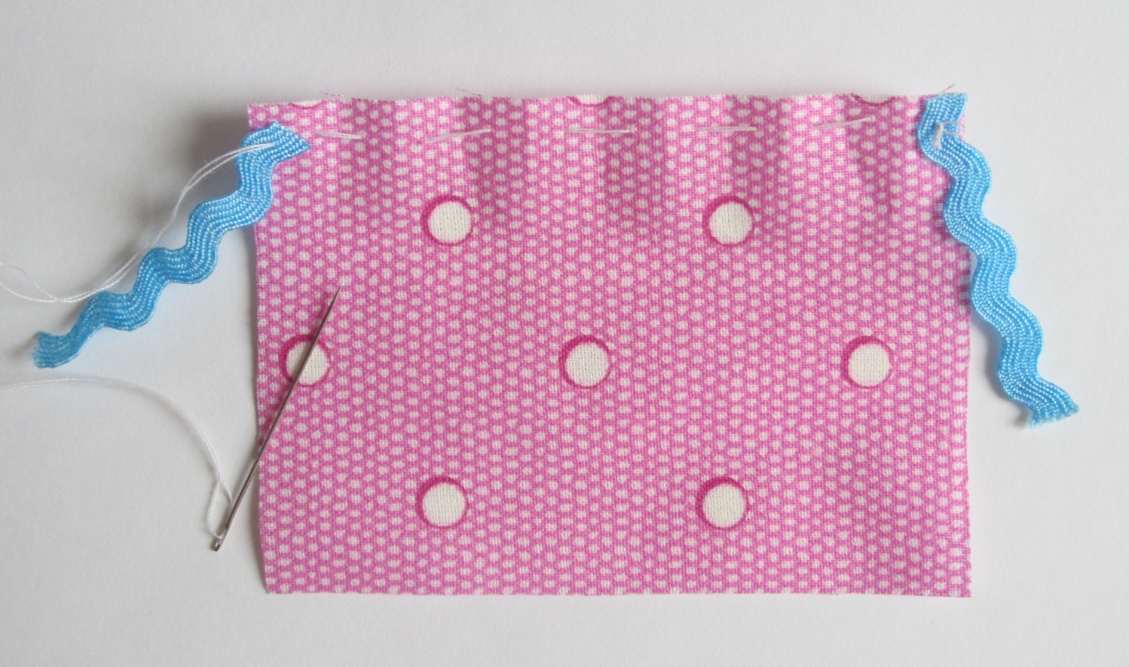 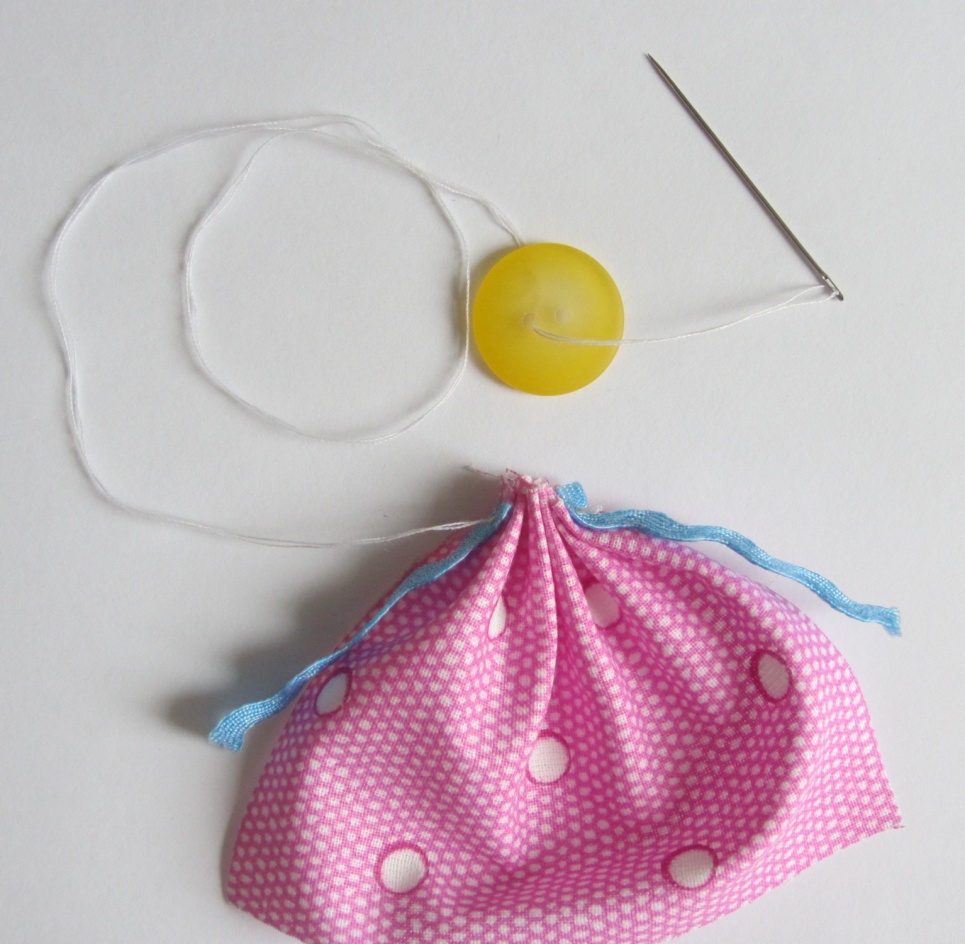 3. Стянем нить и, не отрезая, пришьем пуговицу к ткани.
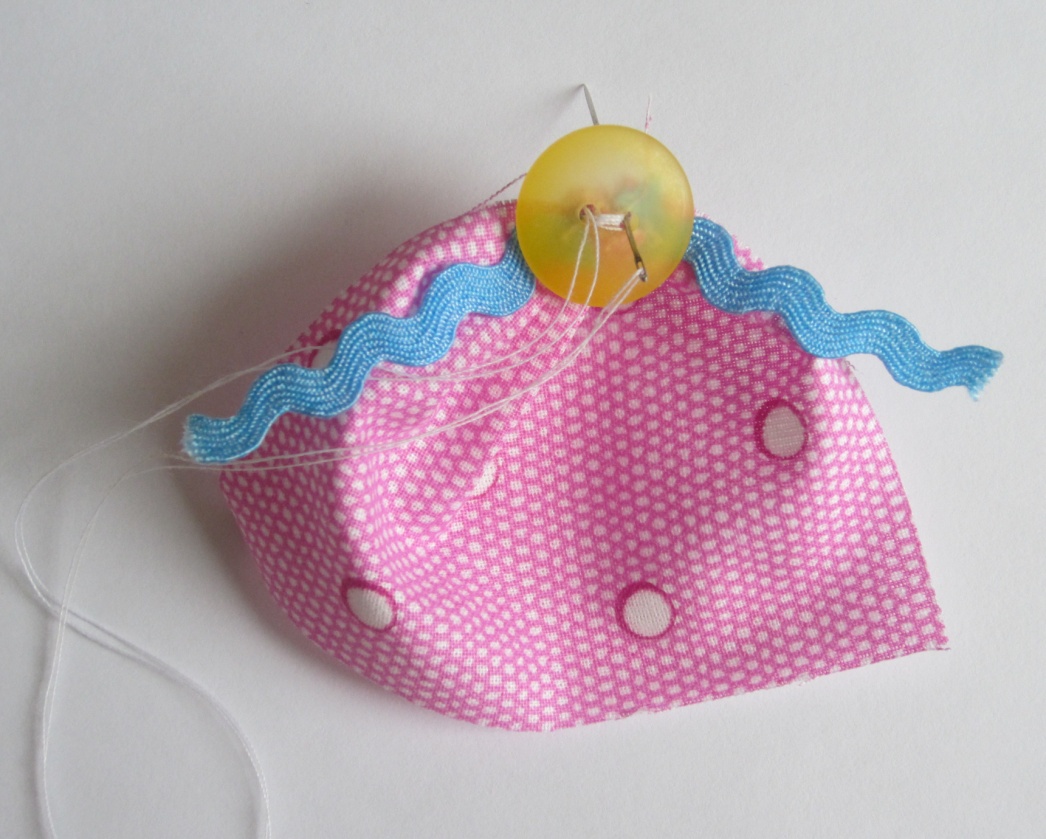 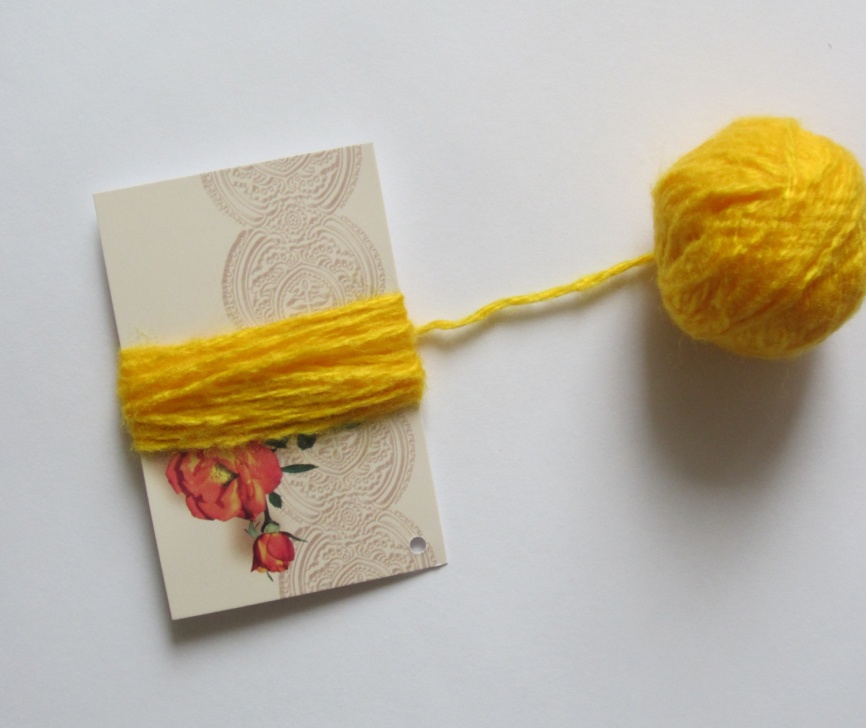 4. Намотаем пряжу на кусочек картона шириной 4 см. и разрежем ее ножницами с одной стороны, с другой стороны крепко придерживая рукой .
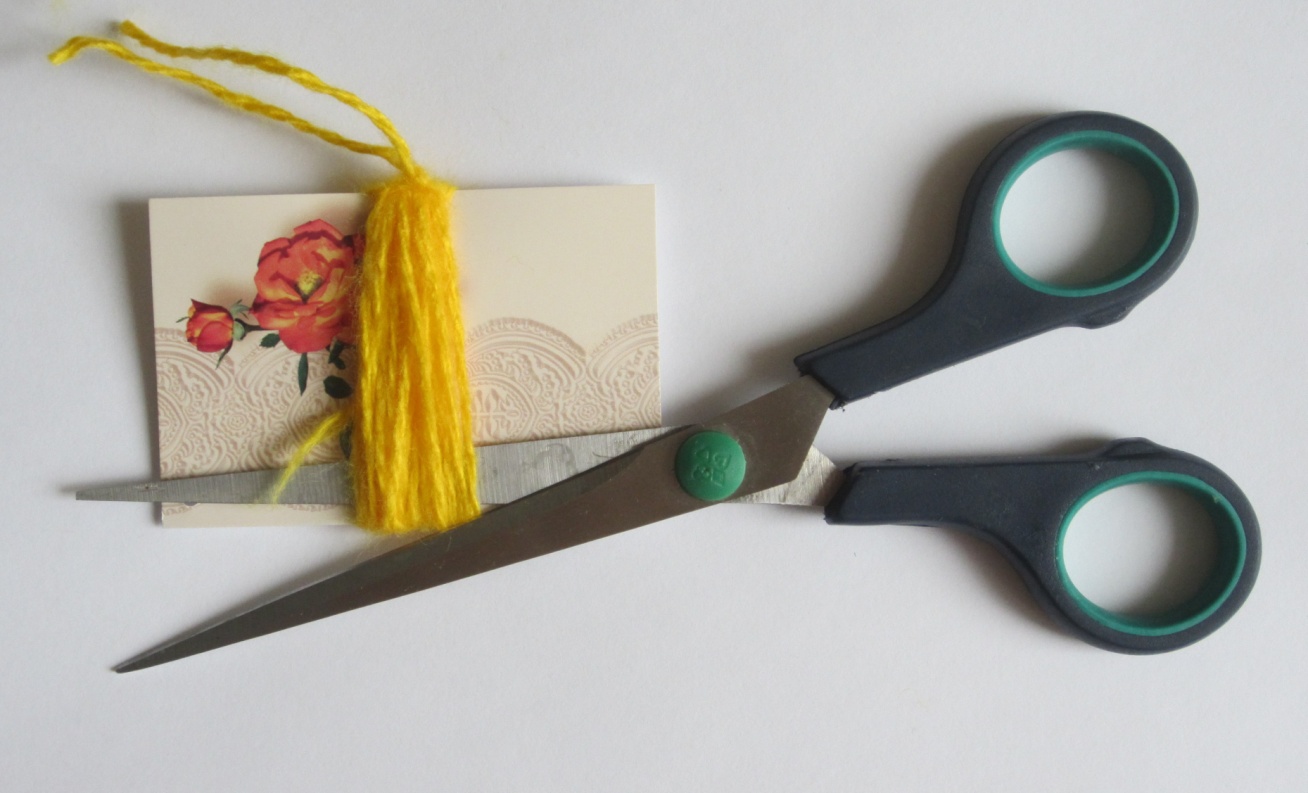 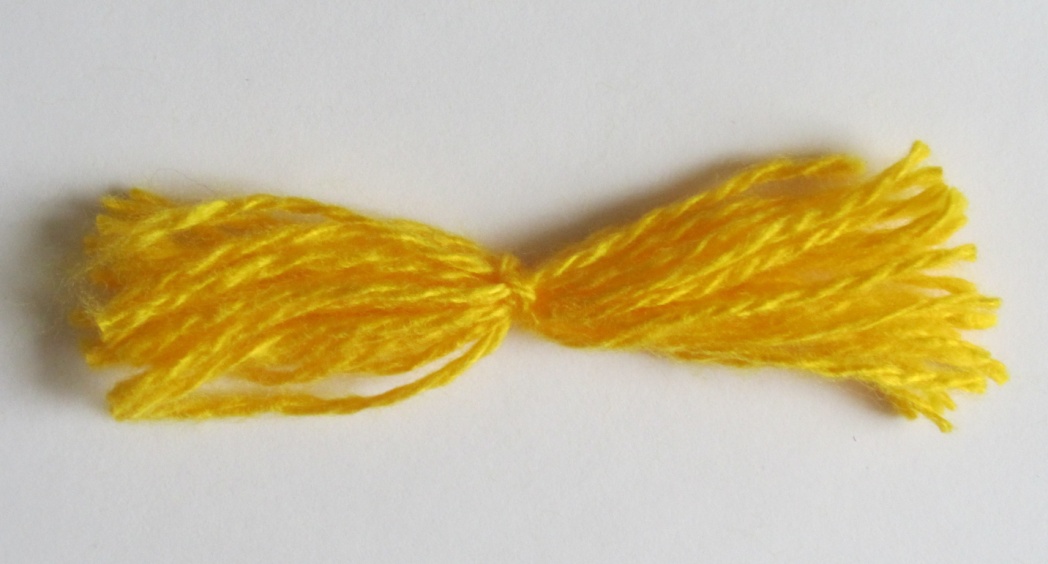 5. Ровно посередине наши волосы свяжем нитью и приклеим их и голову с платьем к открытке.
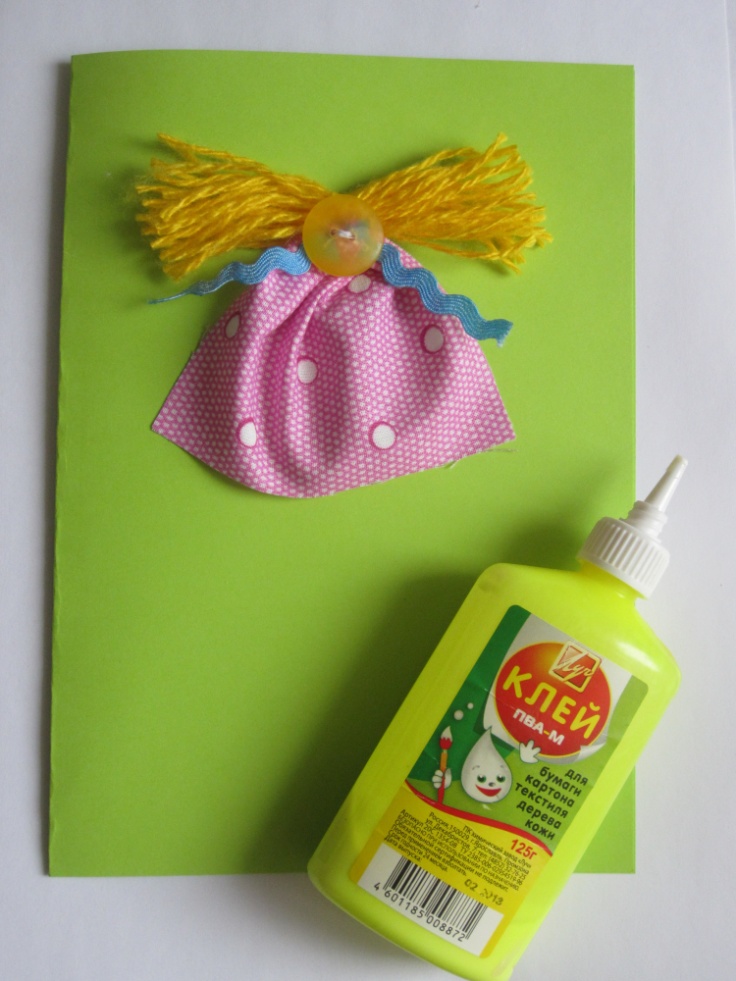 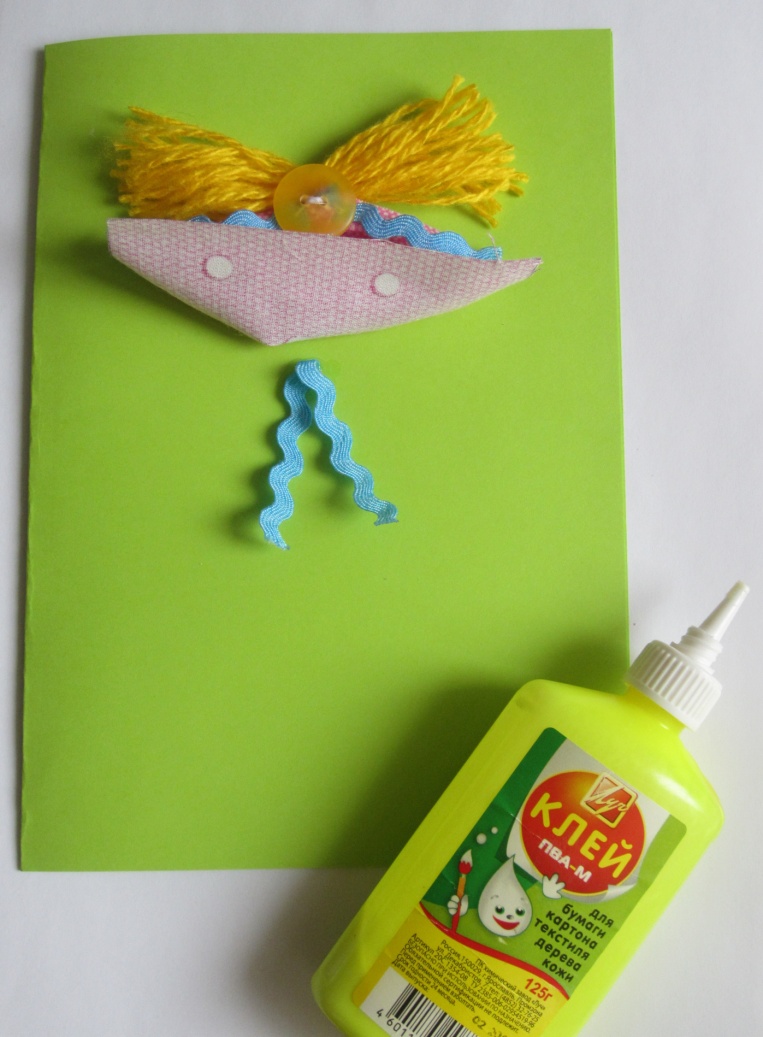 6. Затем возьмем ленту длиной 10 см, сложим пополам и приклеим под платье, а так же подклеим уголочки платья снизу.
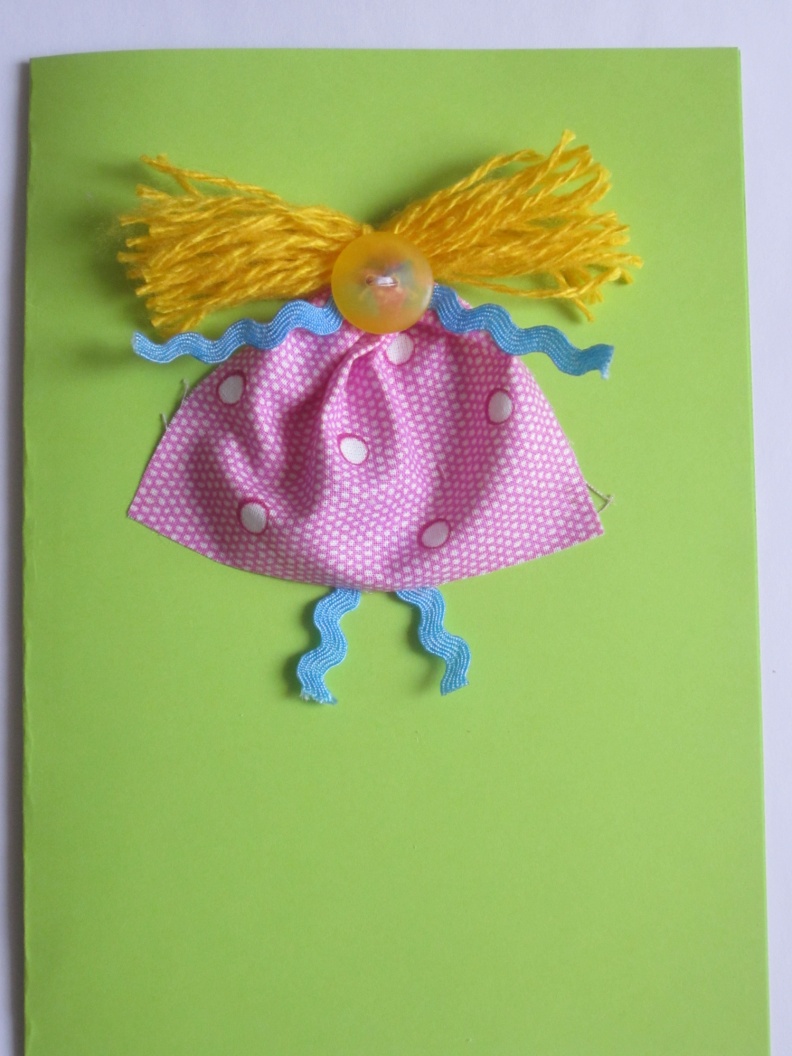 7. Нарисуем личико и подпишем открытку.
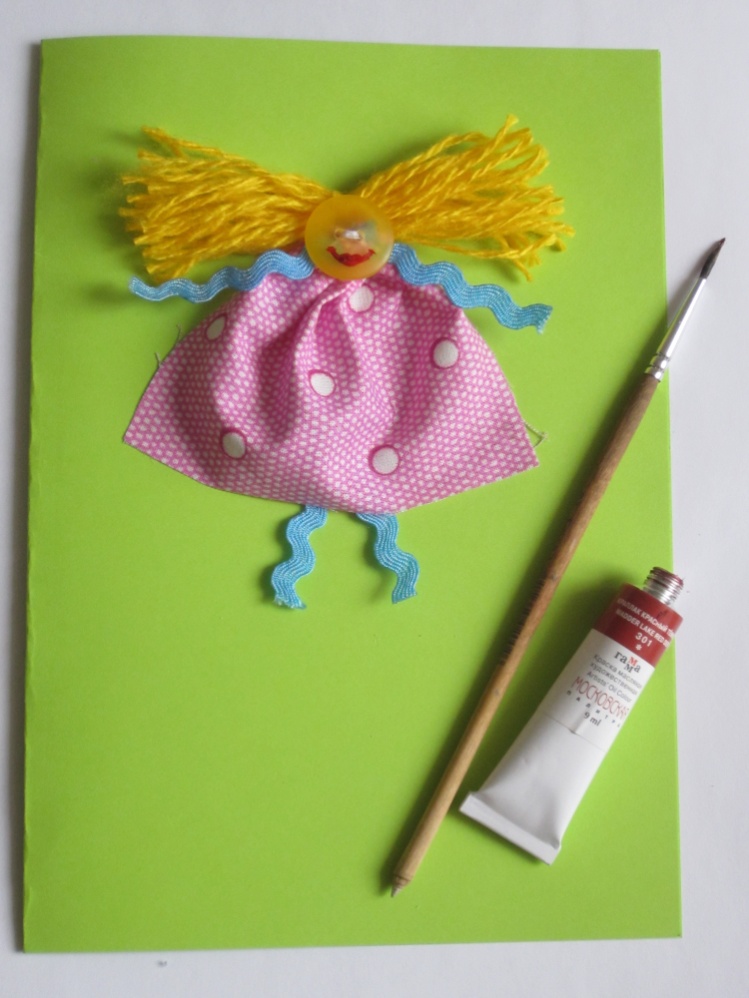 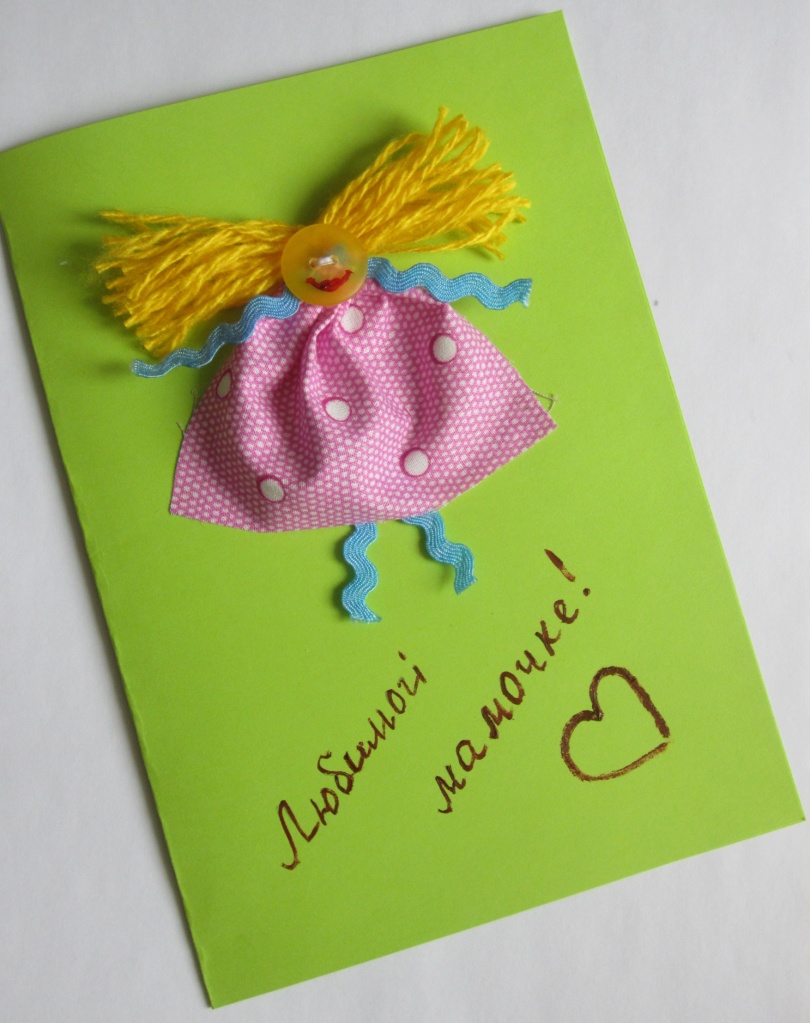 ТВОРЧЕСКИХ УСПЕХОВ !
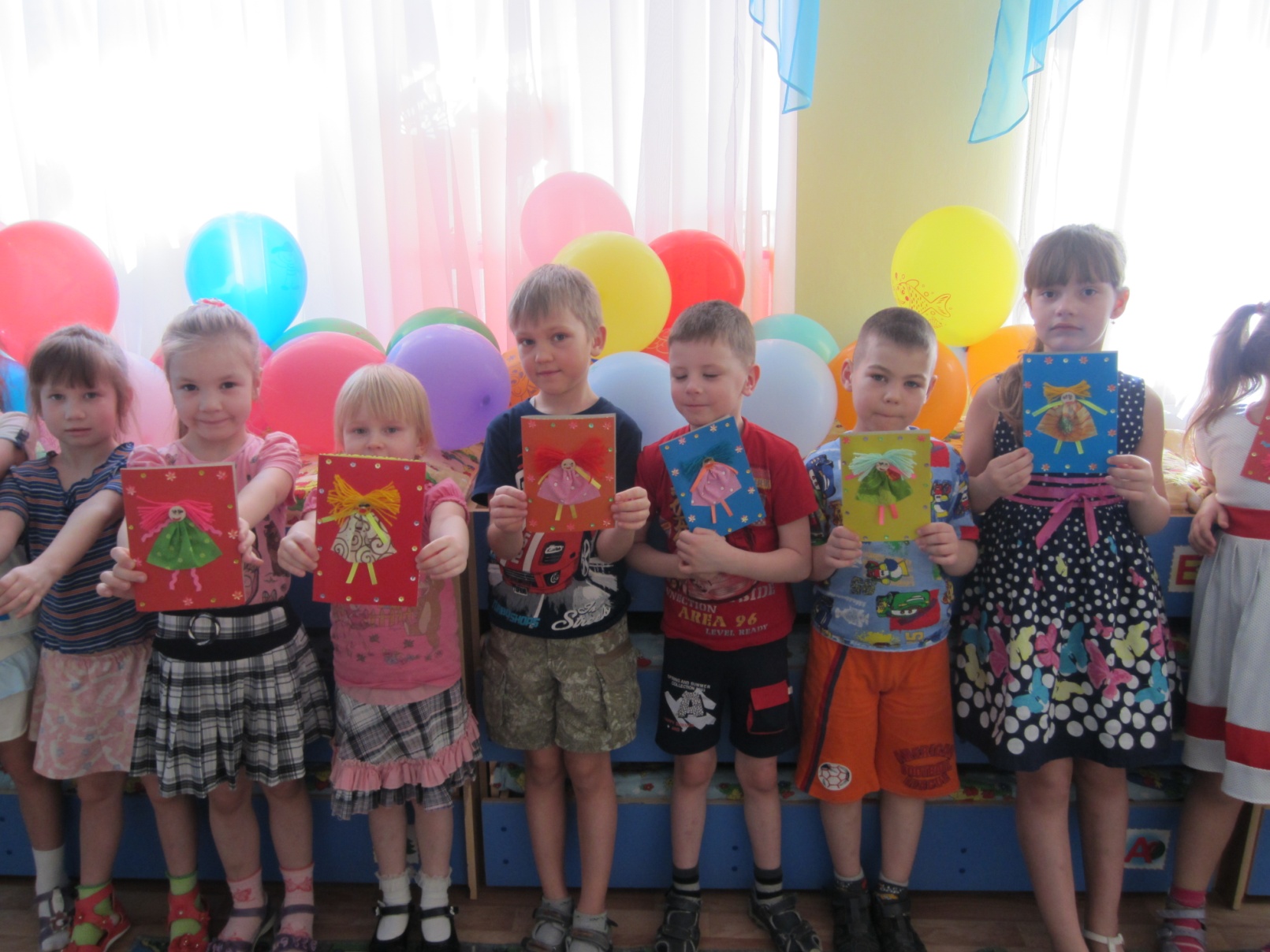